Understandings
What was learned during the experience? During this experience I learned that each student learns differently, and that its okay to need help with an assignment. I also learned that it is okay for students to need extra time, and to really take the time to focus on your students. 
How did this connect to your coursework?
This connects to the course work because we learn how to accommodate and modify our assignments for each of out students, and that its important to focus on our students well being and academically. 
How does this connect to the research in the field? It connects to research in the field by teaching the students responsibility and that checking in with your students is a good way to create a bond
Impacts
I impacted by students by being a role model towards them, and teaching them things like being responsible and taking care of their things. I also impacted them by showing them that I cared about them as students. It allows for them to open up to me and help them. 
Future Goals
How do you plan to continue to grow based on your learning? Based on my learning I continue to grow by learning more about how to help out your students in impactful ways,and learn how to help each of my students based on their needs
I want to work towards growing a classroom where my students feel welcomed and comfortable, and build an environment where they enjoy learning.
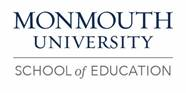 PENCIL CHECKS
RILEY MCGEEMonmouth University
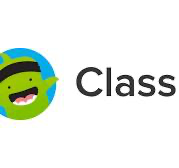 Description of Students
Number of  boys: 5 
   Number of girls : 1
Number of students with disabilities: 6 
Resource Classroom
 Course & Project
EDS-330-50: Foundations of Special Education. 
Pencil Checks.
They happen once a week/every other week depending if it’s a day one or day two. 
Each student receives pencils with there name on it.
In good condition, they receive class dojo points to be traded in for
Role
In the field site, I gave one presentation on the Pencil Checks and the Rules.
I helped the students with classwork, which included projects, readings, note taking etc. 
I was a role model to the students and I served as someone that they could come to for extra help.
Setting
Overview of Community
Long Branch, neW JERSEY 
MONMOUTH COUNTY 
Population: 31,932  
Poverty rate: 19.1%
Citizenship: 83% 
Race/ethnicity: 56% White, 12% Black, 22% Hispanic
( CenusReporter.ORG)
Overview of School
Long branch middle
Grade ranges: 6-8 
Number of students; 1028 students 
Student/Teacher Ratio: 10:1. 
# of male: 54% 
# of female students: 46% 
Race/ethnicity:  White, Hispanic, Black
 (USNEWS.Com) 
Overview of Classroom
7th Grade
Number of students: 6 
Reading/Math programs used: Newsella 
Layout: Lesson, Classwork, Discussion
Technology: USE OF Cromebooks.
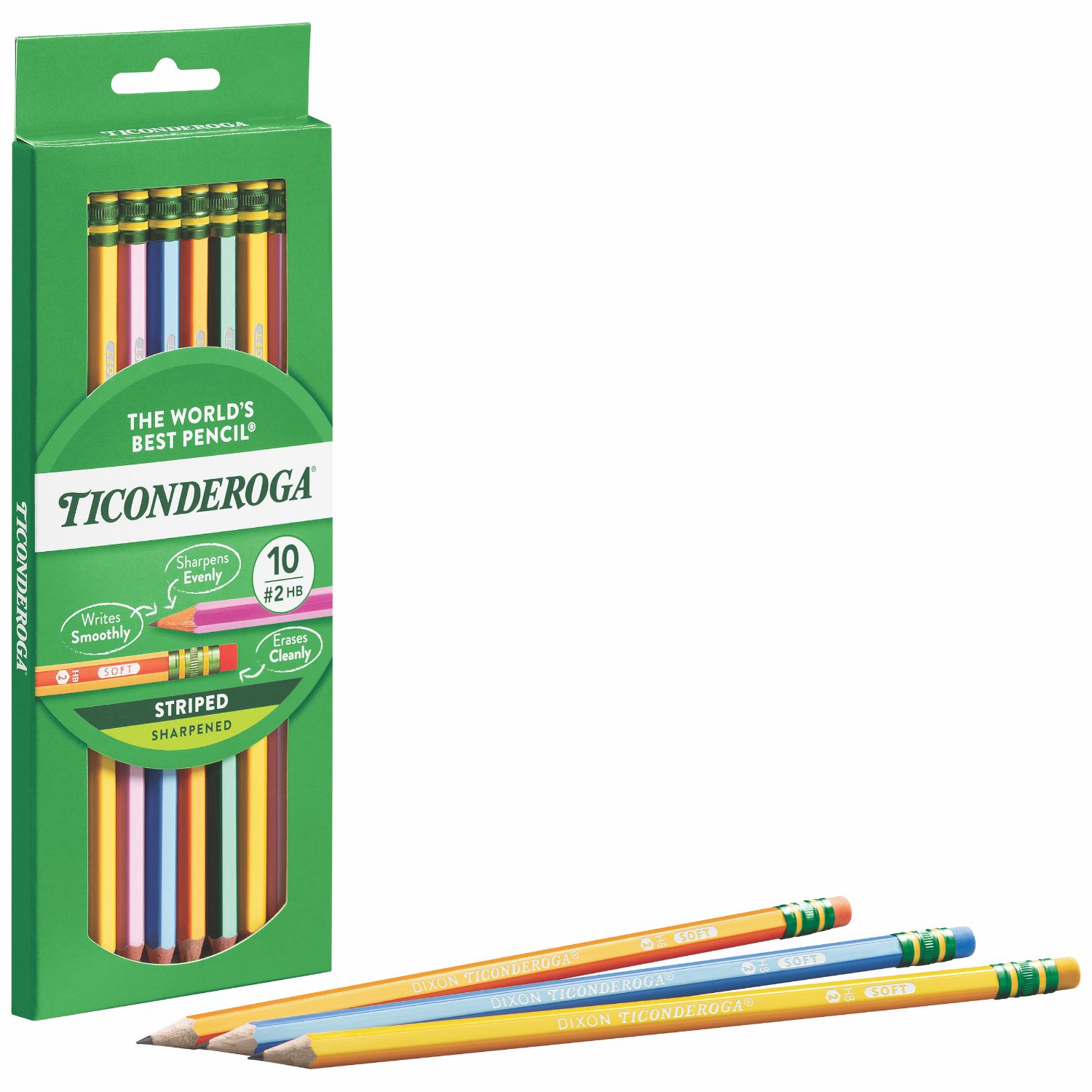 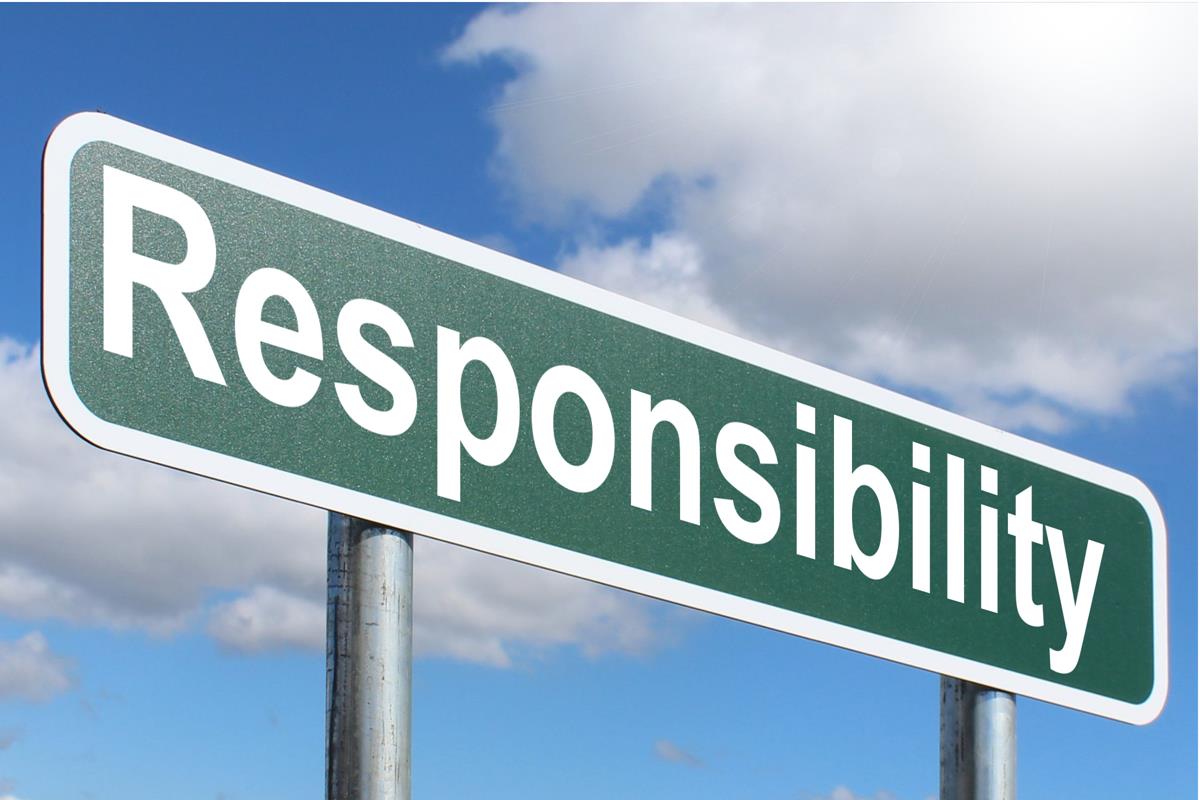 This Photo by Unknown Author is licensed under CC BY-SA
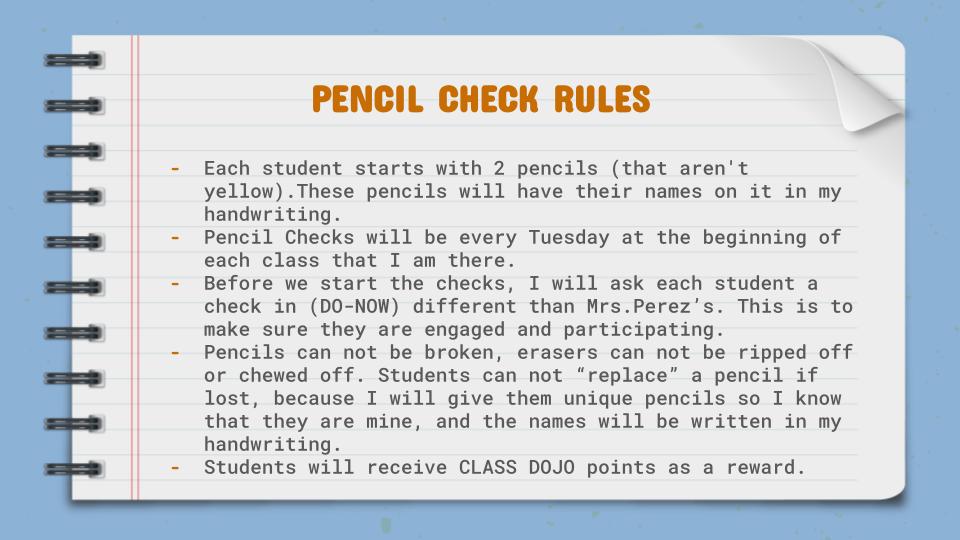 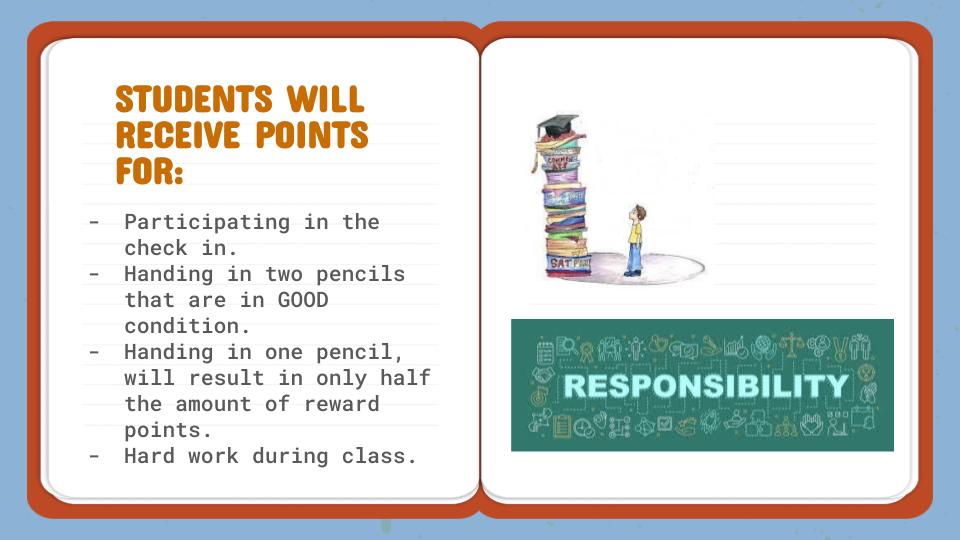 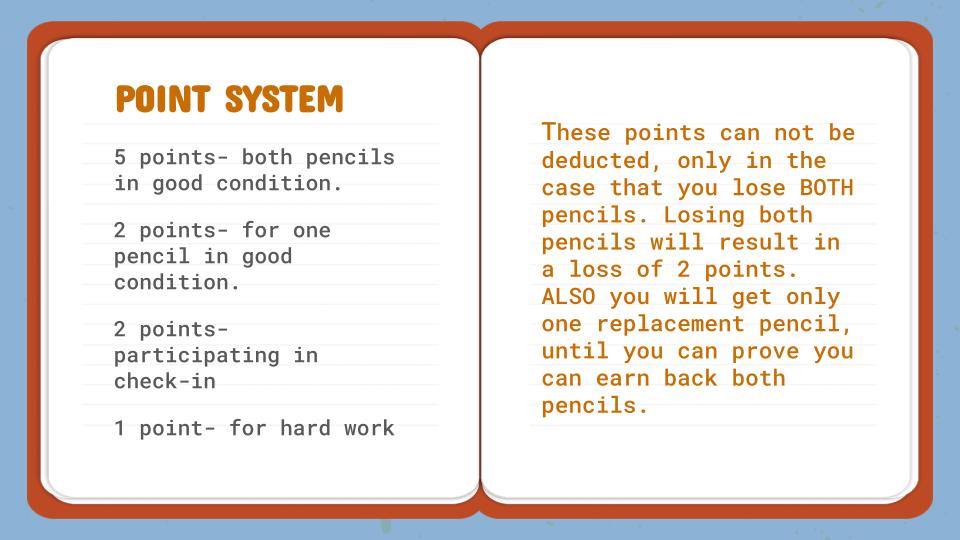 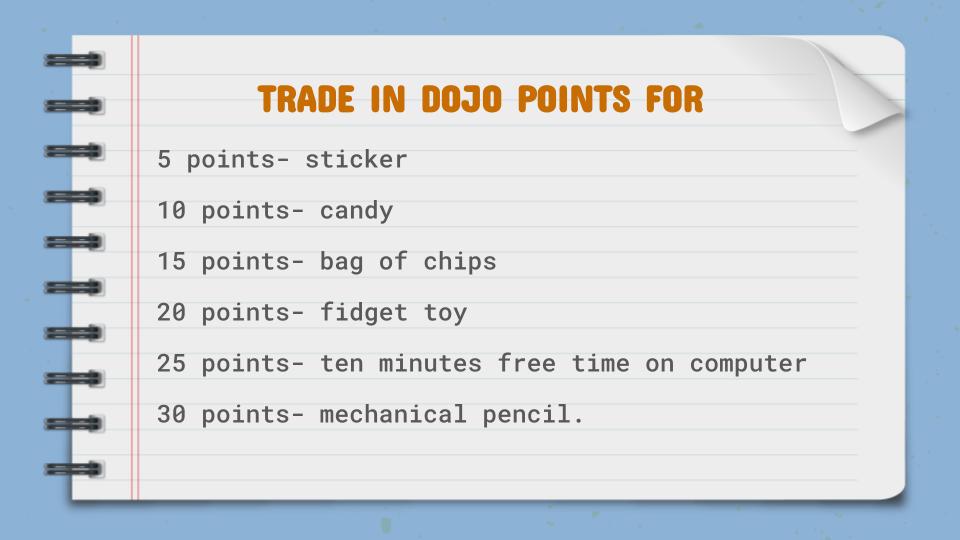